Visibility Service and Observation Locator: Planning future observations
Jesús Salgado1 on behalf of  Aitor Ibarra1

Richard Saxton2, Jan-Uwe Ness4, Erik Kuulkers4, Carlos Gabriel4, Bruno Merin4, Peter Kretschmar4,Matthias Ehle4, Emilio Salazar3, Celia Sánchez3

1 Quasar for ESA
2 TPZ-VEGA for ESA
3 ATG for ESA
4 ESA
Scientists  Require CoordinatedMulti-wavelength  Observations
Increasing interest to simultaneously observe the same target at different wavelengths. Example use cases:
X-ray binary ToOs
Gaia transients
Optical & radio transients
TDEs, GRBs
GW & neutrino follow-up

Some observatory numbers:
NuSTAR: 30% of the observations are coordinated with other observatories.
XMM-Newton: ~12% coordinated observations (NuSTAR, HST, Chandra, VLT, Swift).
INTEGRAL: ~10% of the observations are coordinated with other observatories.
Chandra has expanded the time available via joint programs.
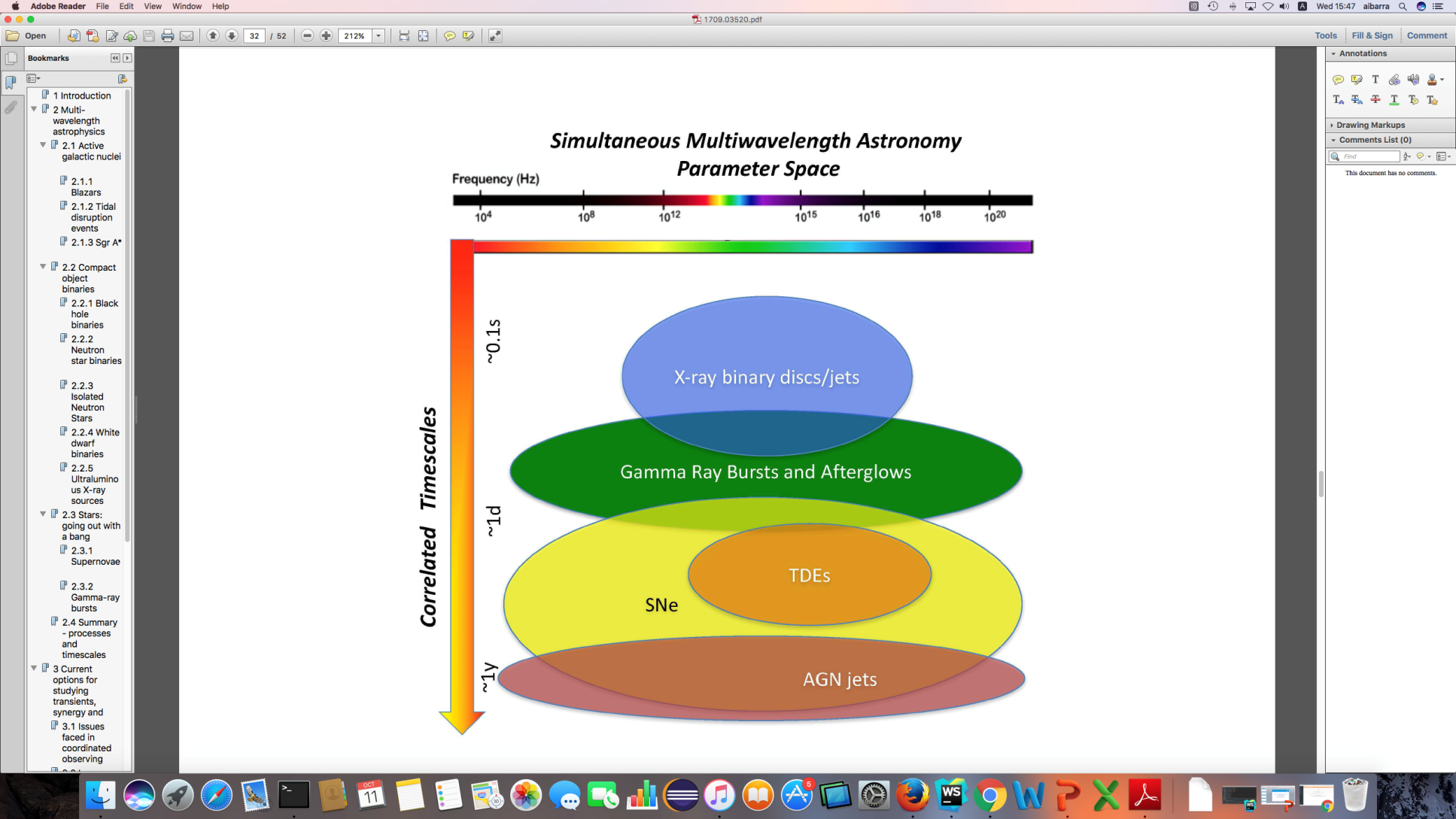 Middelton et al. 2017
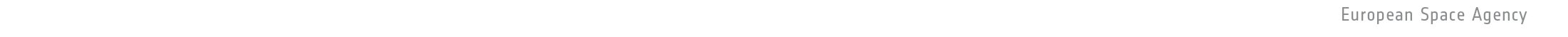 Visibility services
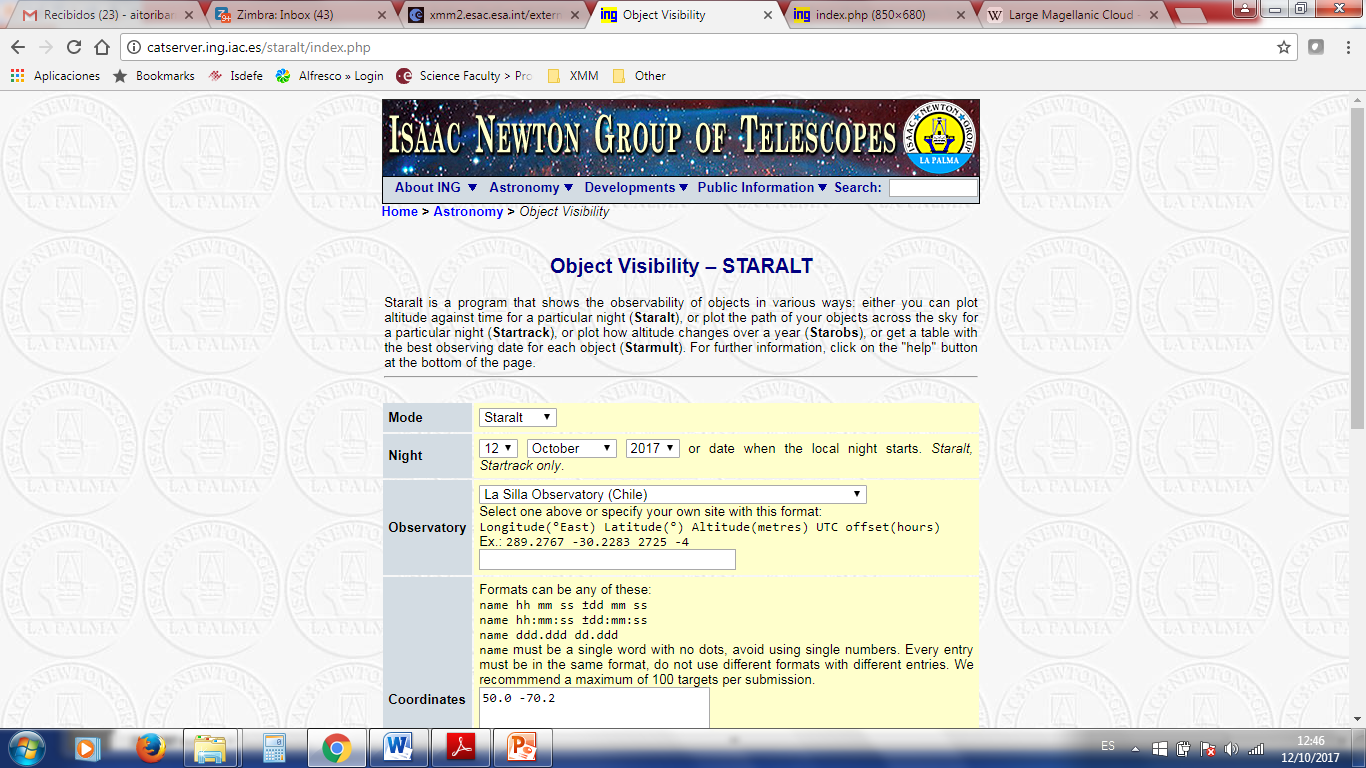 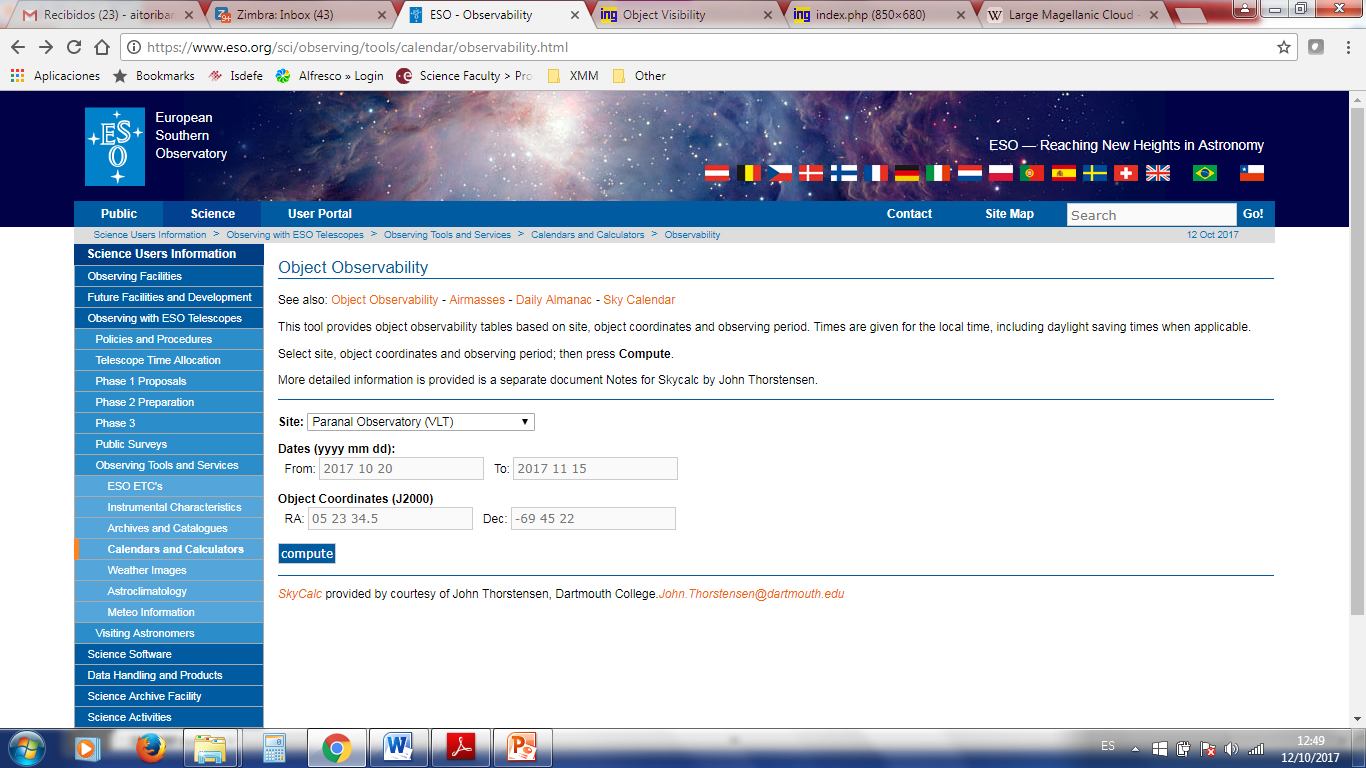 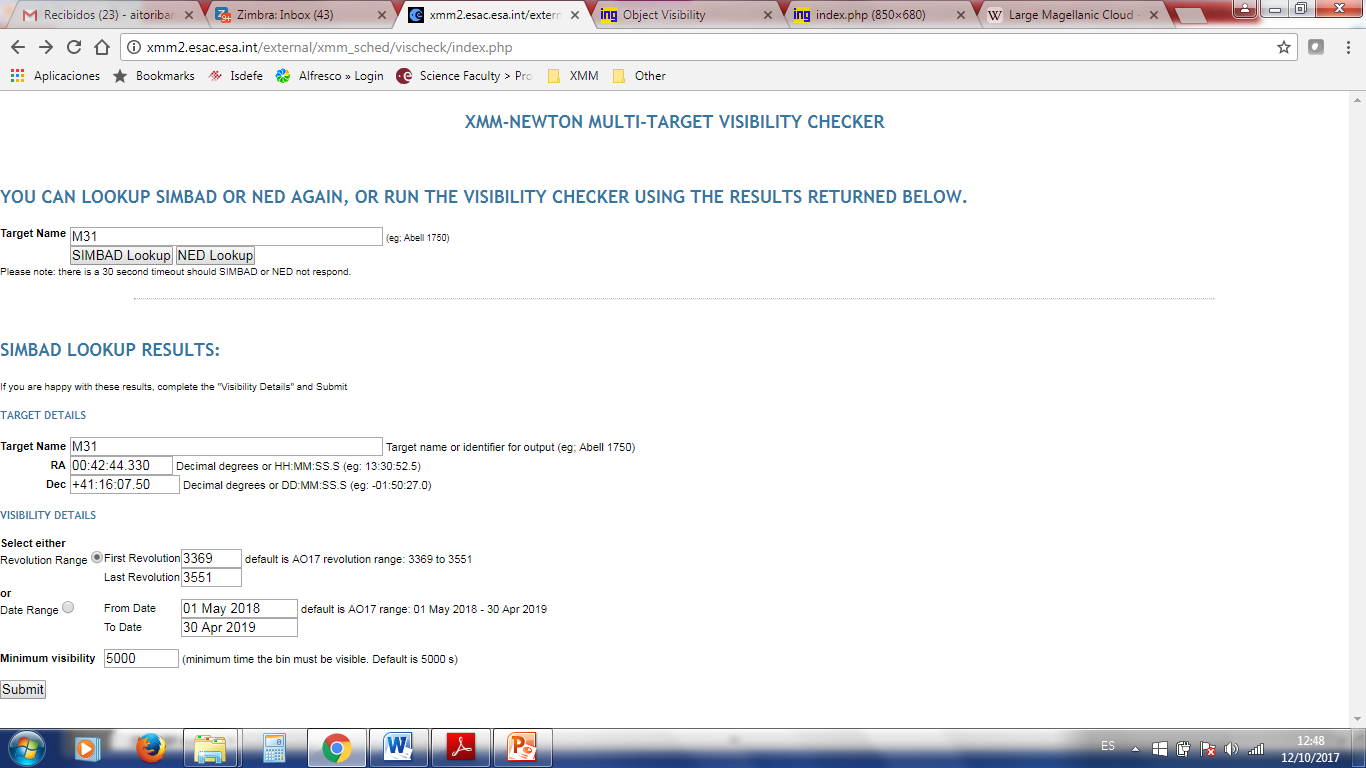 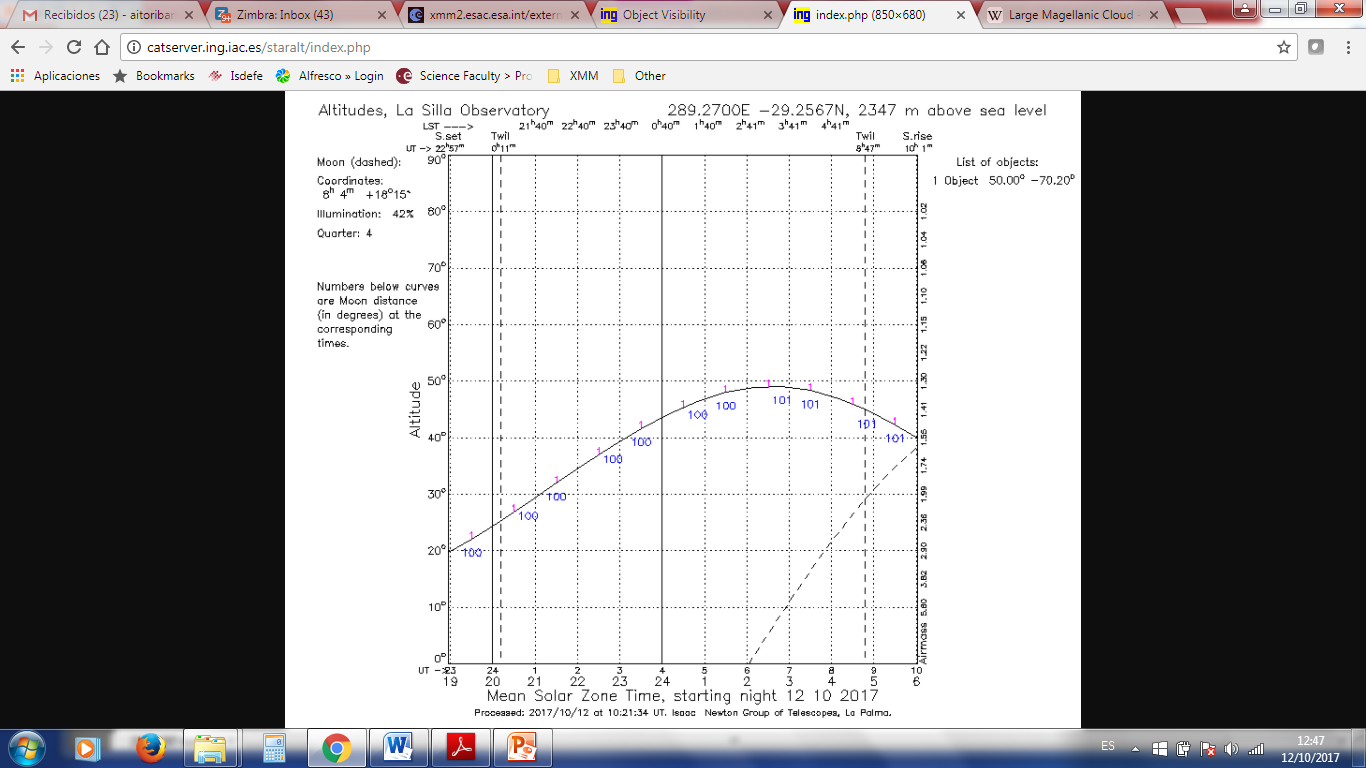 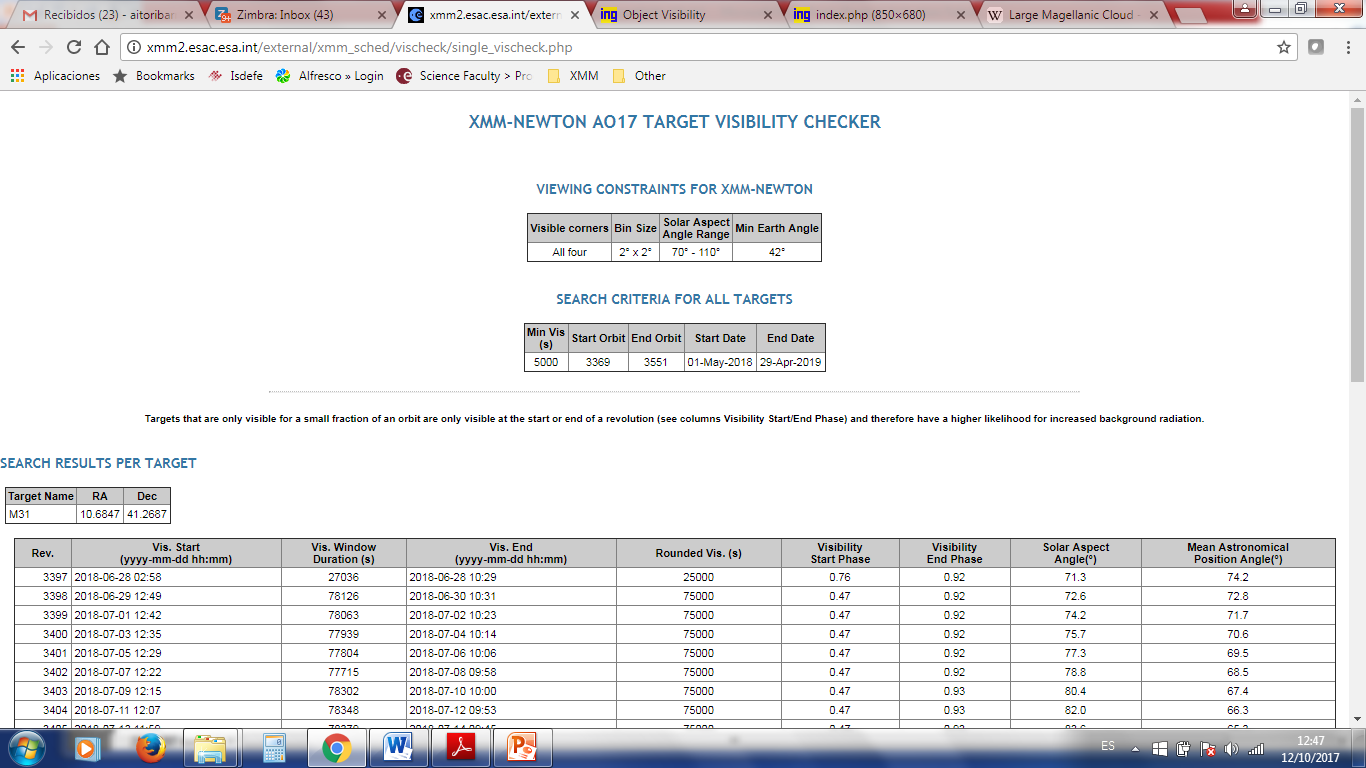 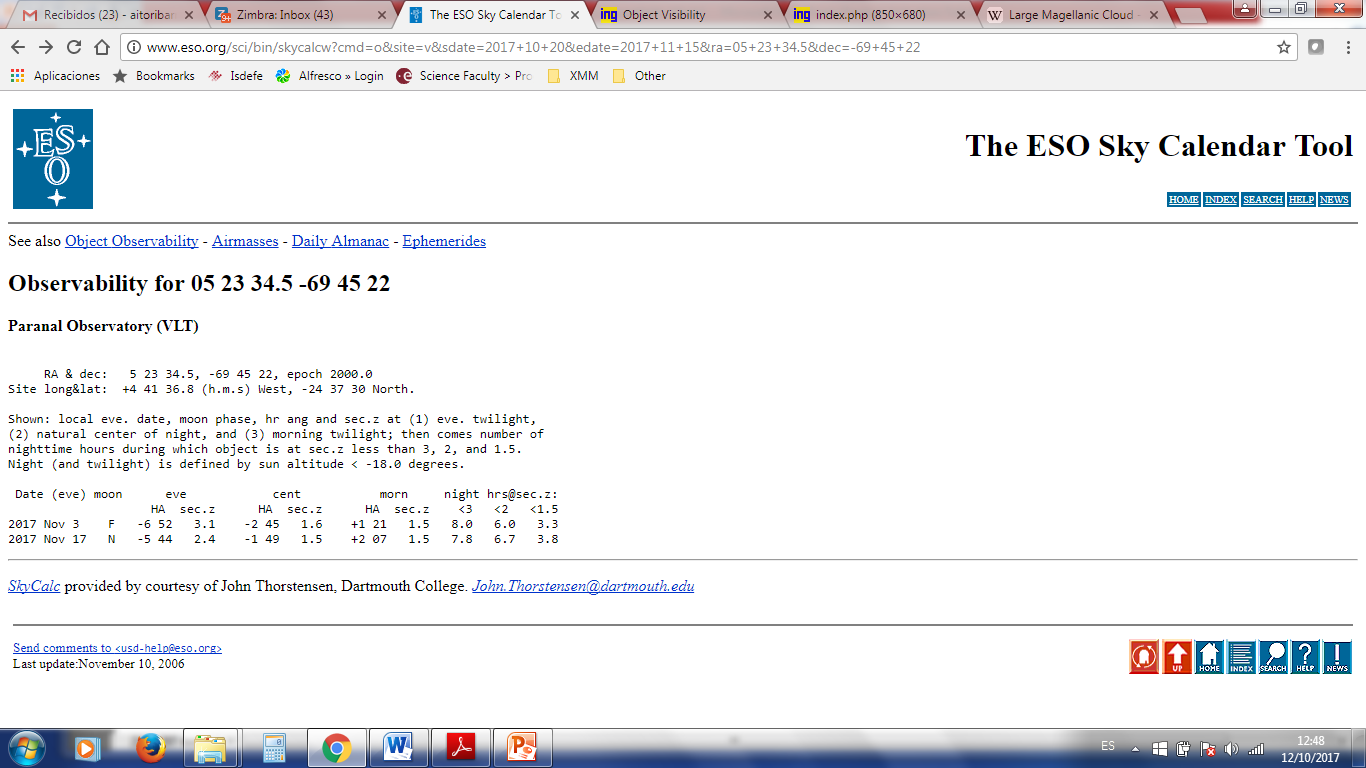 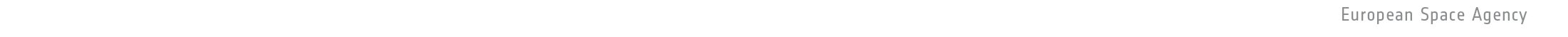 Planned Observations Services
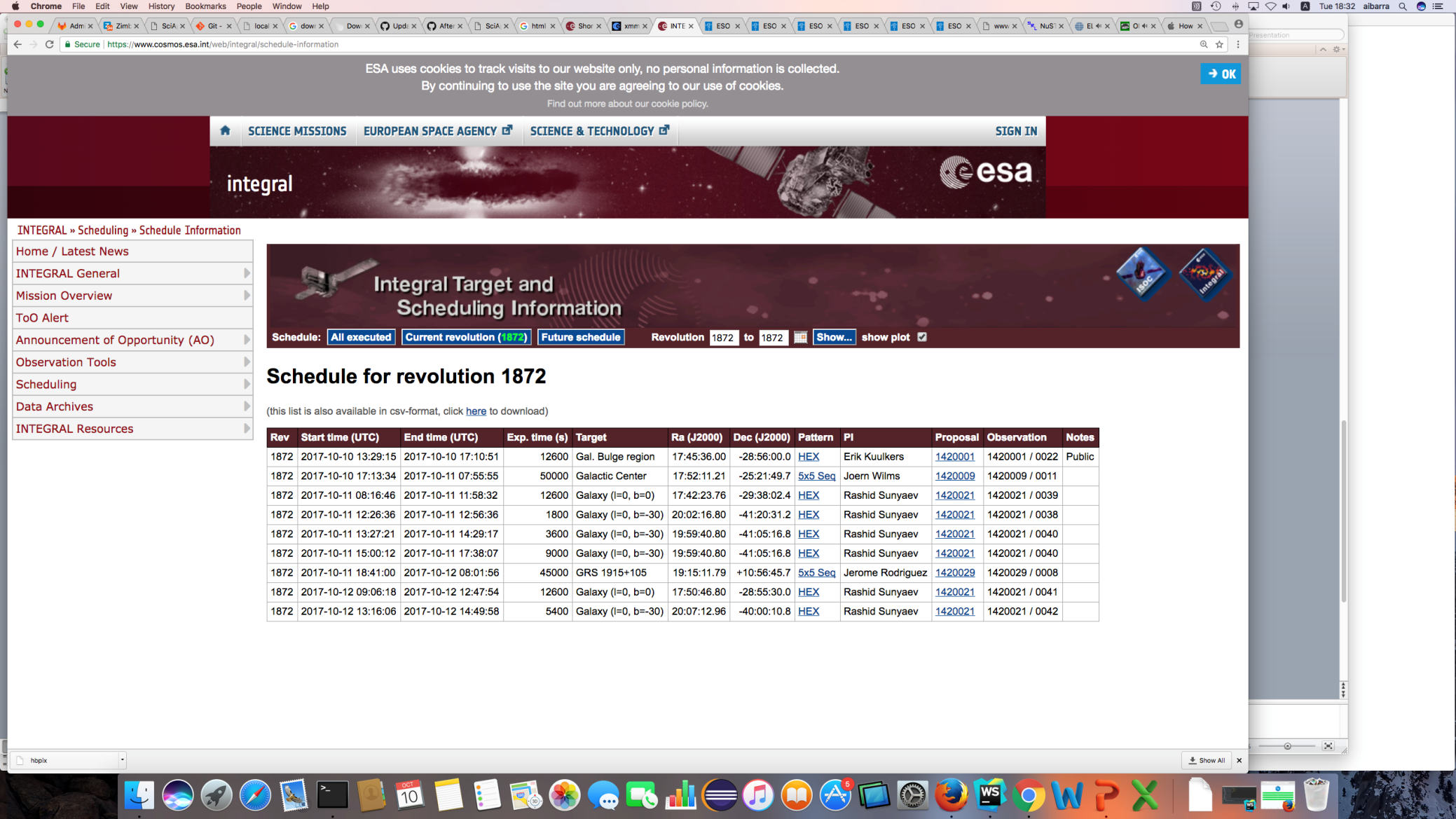 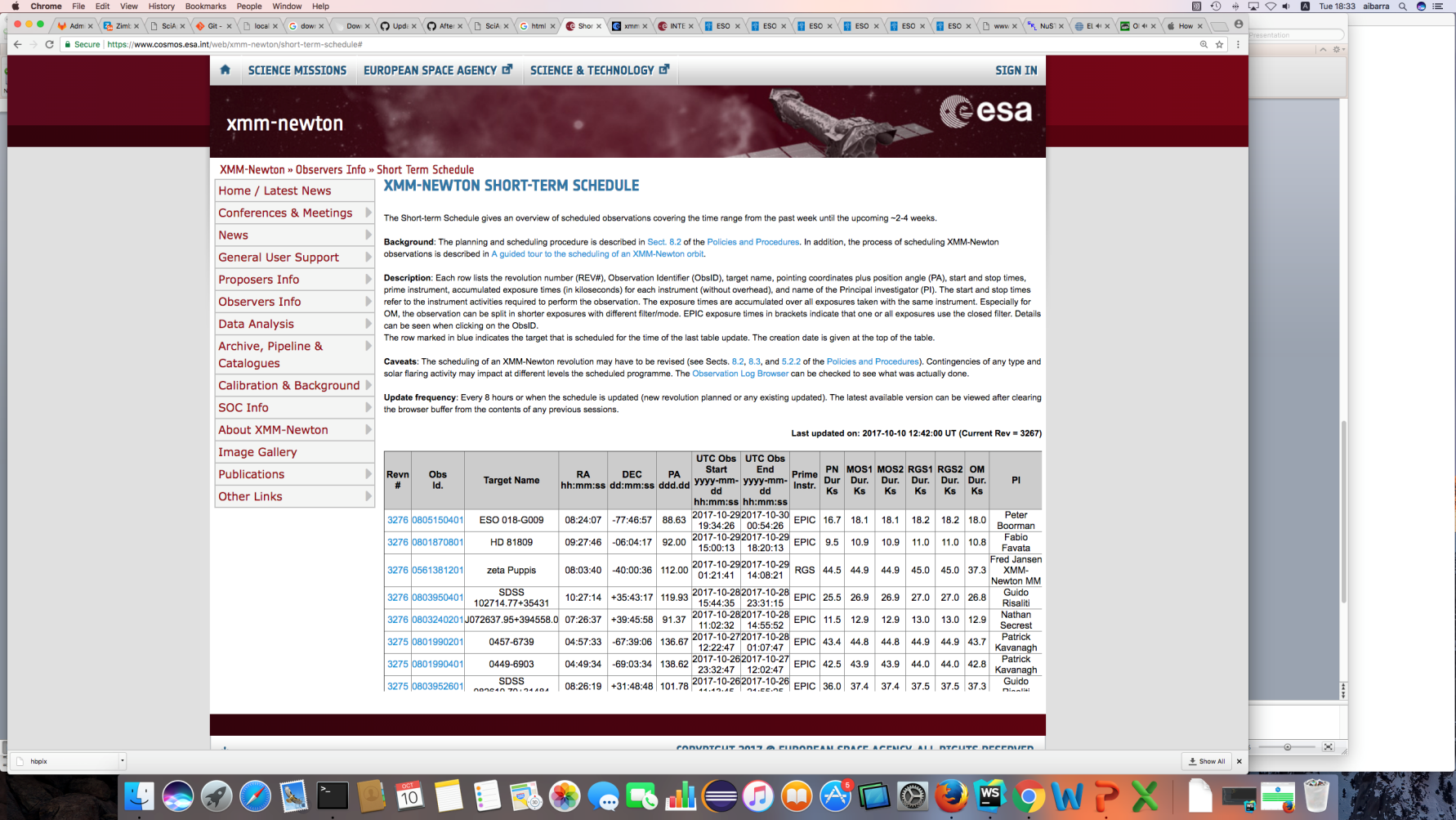 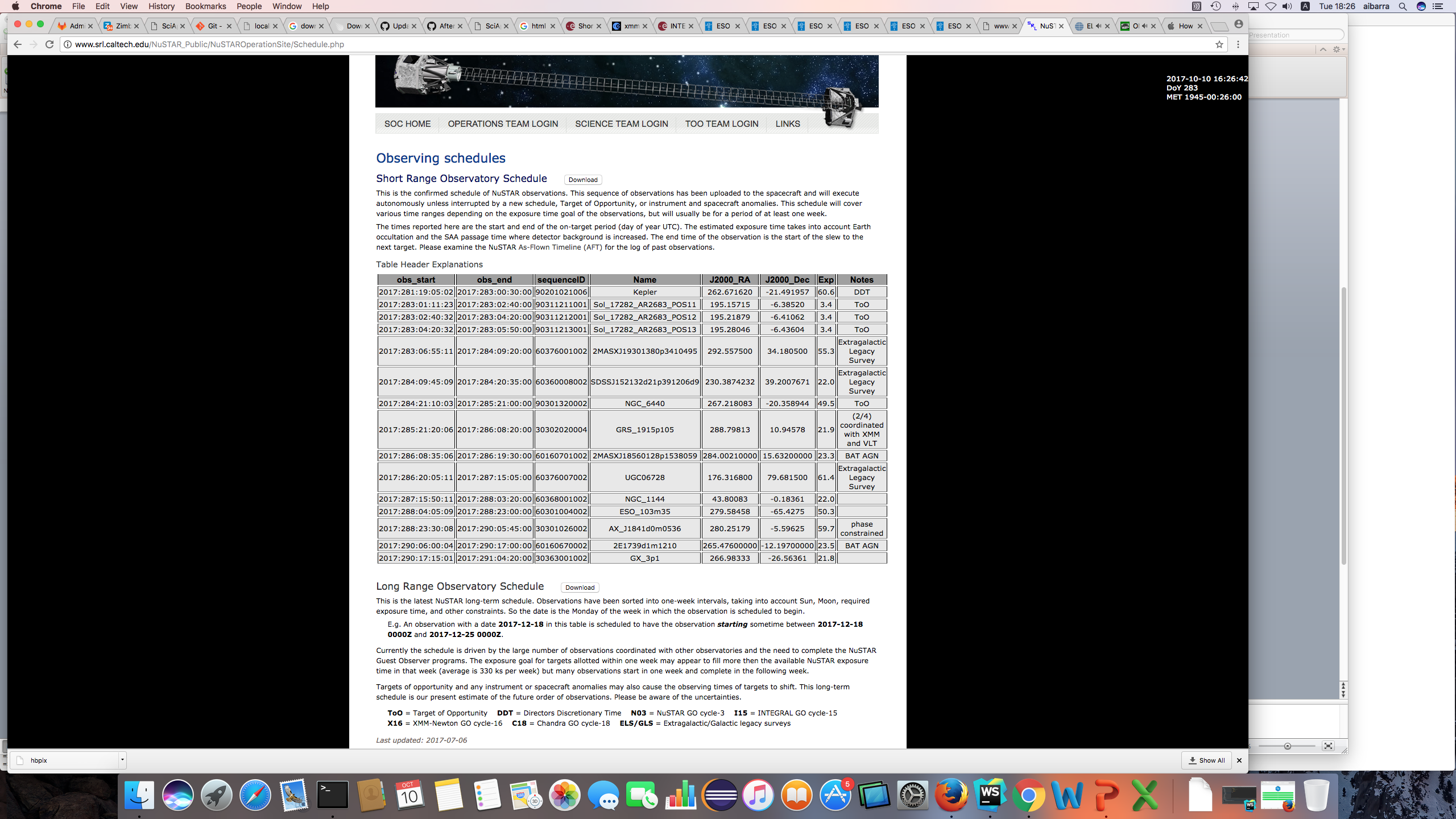 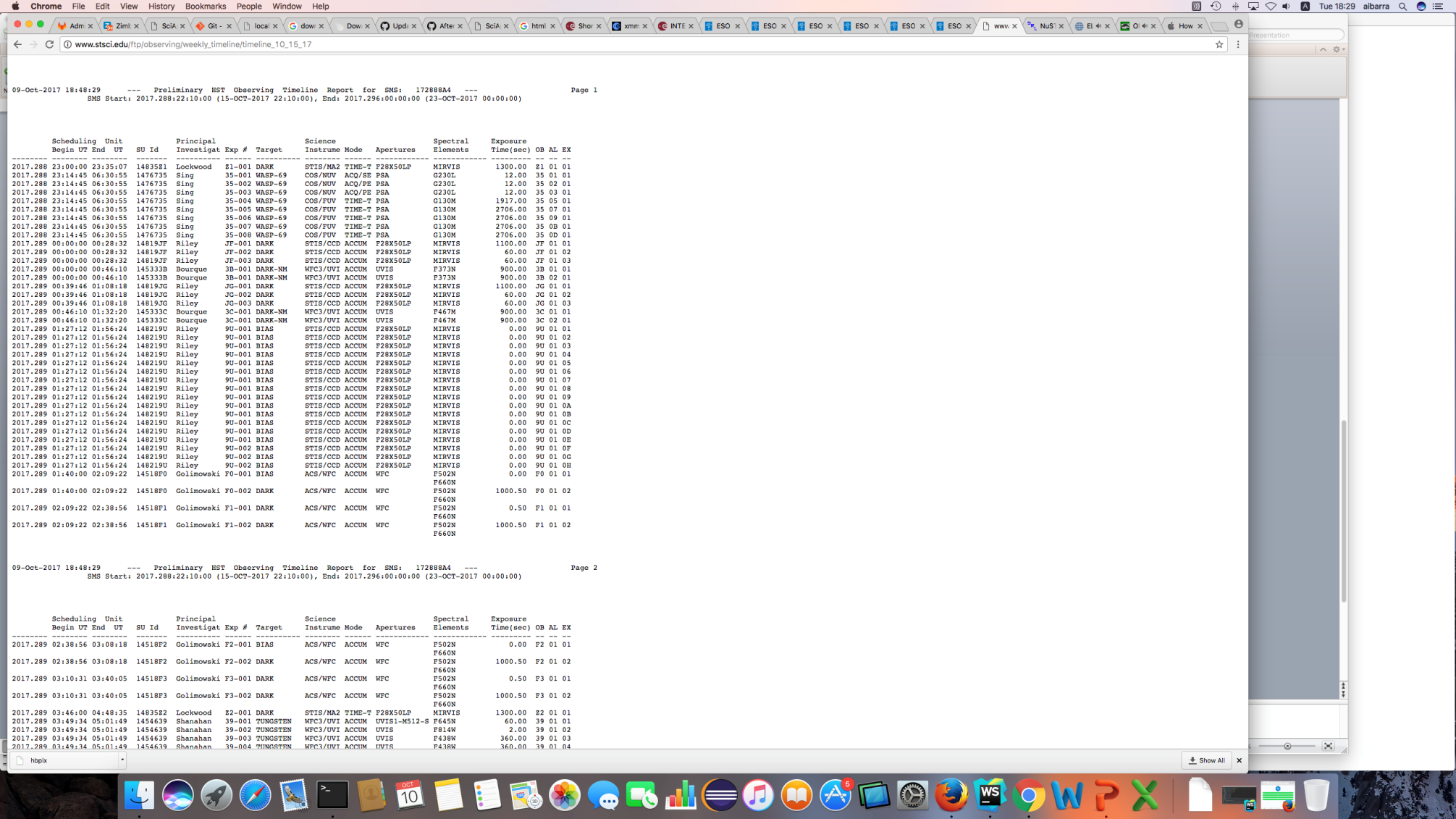 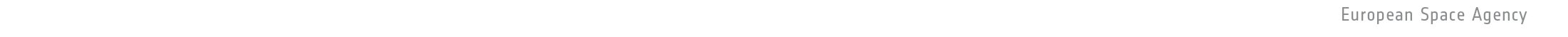 Object Visibility Simple Access Protocol
Initial note modified to create ObjVisSAP v0.2 WD (not big changes)	
http://www.ivoa.net/documents/ObjVisSAP/
Properties:
S*AP protocol – different implementation at different observatories (adaptation)
Based on “parameter=value” approach
Basic interface: 
Coordinates
Time Range
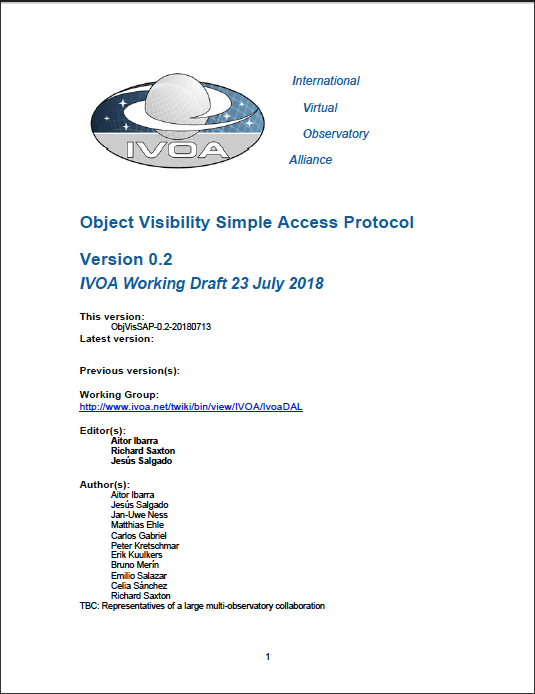 ObjVisSAP protocol: Input parameters
Compulsory:
RA: 		 Right Ascension 		- Equatorial J2000
DEC: 	 Declination 		– Equatorial J2000
START_TIME: Time period start time 	- UTC Time (IVOA format) or MJD
END_TIME:	 Time period end time 	- UTC Time (IVOA format) or MJD






Optional:
MIN_VIS: 	 Minimum visibility check	- Double between 0-1 (min/max)
MAX_VIS: 	 Maximum visibility check	- Double between 0-1 (min/max)
ObjVisSAP protocol: Output
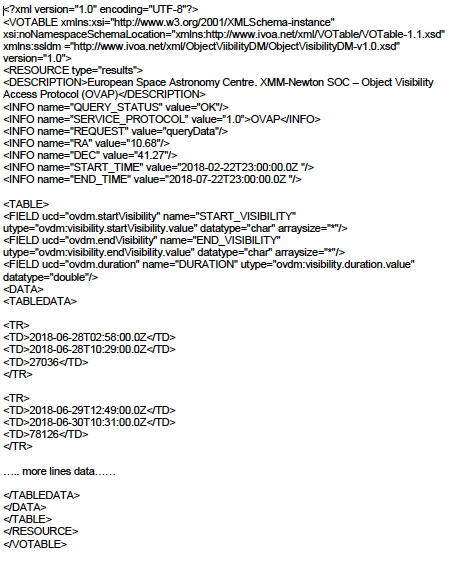 Visibility period start: 
UTC Time (IVOA format) or MJD (utype=”ovdm:Visibility.startVisibility.value”)
Visibility period end: 
UTC Time (IVOA format) or MJD (utype=”ovdm:Visibility.endVisibility.value”)
Visibility period duration:
seconds (utype=”ovdm:Visibility.duration.value”)
ObsLocTAP: Observation Locator Table Access Protocol
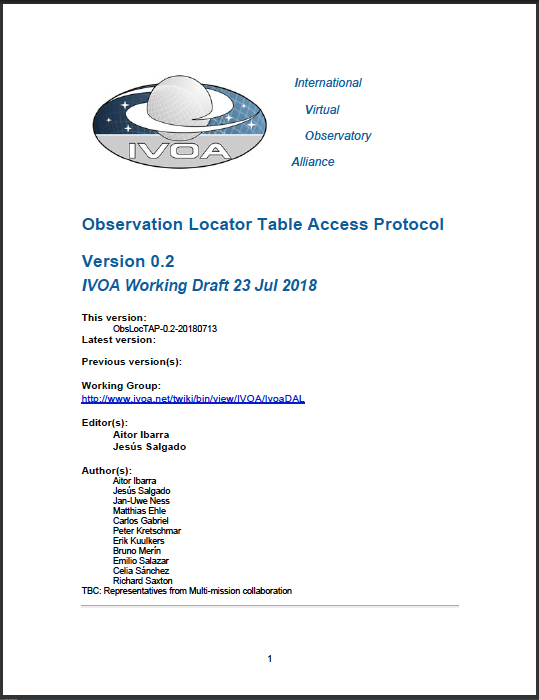 Initial note modified to create ObsLocTAP v0.2 WD	
http://www.ivoa.net/documents/ObsLocTAP/
Properties:
TAP protocol – Similar to ObsTAP
Data Model contains: 
Observation Characterization
Axes: 
Spatial Coverage
Spectral Coverage
Polarization
Observatory provenance
ObsLocTAP Use Case I
Discovery of observations planned for a certain observatory
The observatory receives observatory proposals by the scientists 
Proposals are ranked 
Proposals are inserted into the observation planning system 
Observation planners schedule short-medium plan trying to maximize the relevance of a certain observation period (e.g. per night or orbit revolution) and taking into account the constrains of the observatory (e.g. visibility of the object, geometrical constrains like the Sun or the Earth for space based observatories, etc)
In case of unexpected events like, e.g. targets of opportunity, scheduled plan could be replaced by another one modifying the short or medium plans.
ObsLocTAP Use Case II
Follow-up of Target of Opportunities
Two types of ToOs in astronomy:
Unpredictable ToOs: Astronomical events that require immediate or almost immediate observations and that, generally, require also coordination between different observatories.
Predictable ToOs: These astronomical events are related (not always) to known transient phenomena or due to coordinated observations of targets special interest.  
For the first type, short-term plan can be affected in a very short time scale as per triggering of follow-up observations of a certain astronomical event.
ObsLocTAP Main discussions
Main discussion is relation with ObsTAP
Why different protocol? 
Different community
Different data model
Somehow different use cases
Data model decoupled from ObsTAP to prevent versioning coupling (ivoa.obsplan)
References to TAP (self-consistent protocol? External relay?)
Pull vs Push approach
Mission dependent language (e.g. priority)
VO protocols for visibility workshop
Workshop organized at ESAC (looking for partners) last September 21st 
Large number of collaborators attended 
Workshop agenda:
Introduction of the problem
Introduction of the standards drafted
Previous prototypes and operational services
Understanding of requirements
Possible collaboration
Space Missions
Outer Space (Lagrange 2)
Space Missions
Earth Orbit
Space Missions
Low Earth Orbit (LEO)
Space Missions
Low Earth Orbit (LEO)
Space Missions
Low Earth Orbit (ISS)
Space Missions
Flights
Ground-based Facilities
Radio, IR
Ground-based Facilities
Visible
Ground-based Facilities
Arrays
Organisations
Networks, Activities, Programmes
Networks, Activities, Programmes
Workshop Summary - ObsVisSAP
Request for more use cases within spec
Implementation of the standard is not difficult if server side already present (similar service)
For some projects visibility on a given day can be predicted long ahead, but not the precise time intervals (e.g. HST, due to complex operations, the actual visibility intervals cannot easily be given ahead of detailed planning)
t_min and t_max should be required
Some ”filter parameters”, e.g. moon separation, should be optional output parameters
Time reference to be specified in the spec
Workshop Summary - ObsLocTAP
Coordinated observations are quite usual for many observations 
Exact t_min and t_max for planned observations could be not exact. Two proposals:
Remove NOT_NULL for these fields
Set a best guess time (option preferred)
Category and priority need to be specified more in detail as these fields have totally different definitions as per project
Link to ObsCore data model and why not to use it was also discussed
Implementation of TAP is not trivial for newcomers. Toolkits required
Conclusions and future steps
Comments received on the specs will be tackled
Quite relevant interest from this community (Science Operations Centres)
Many use cases are already in people minds. It is important to reflect them into the specs
IVOA could support offering technical assistance and frameworks (in particular for TAP implementations)
Difficulties to find resources for reference implementations

Next steps:
New minor version of the specs including comments
Some server prototypes proposed (Integral, XMM-Newton). Some other non-ESA missions also discussed
For visibility SALT could implement a client (many TAP clients)
ESASky already have support for future observations
Thanks!